Univerzitrt u Novom SaduPrirodno – matematički fakultetDepartman za geografiju, turizam i hotelijerstvo
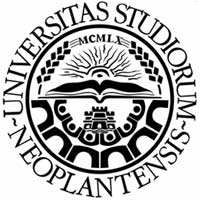 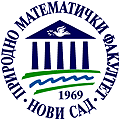 SVETSKO PRVENSTVO U TAHI BOKSU


Profesor:                                               Studenti:
 Dr Tatjana Pivac                                  Stefan Jelić 205m/12
Asistent:                                               Ivana Tomašević 149m/12
Mr Igor Stamenković
Uvod u događaj
Savez Srbije organizuje svetsko prvenstvo u tahi boxu. Za vreme prvenstva biće održane brojne tribine i edukacije u raznim oblastima koje su bitne za unapredjenje bokserske veštine u navedenim zemljama. Tri dana prvenstva će pratiti seminari iz oblasti sporta i spotrtske medicine  koji će  dokazani stručnjaci, kako iz zemelja domaćina tako i iz inostranstva. Posetiocima će biti organizovano učešće  raznim sportskim aktivnostima.
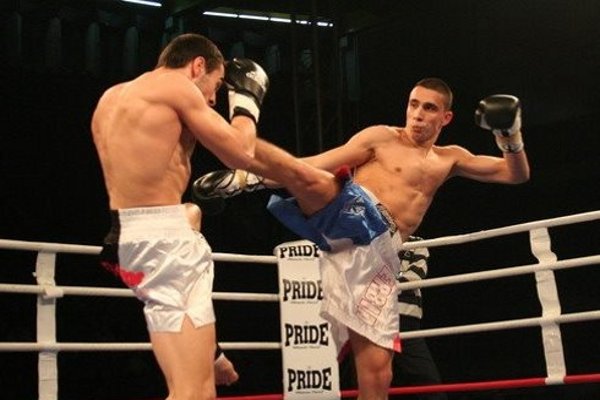 Tema događaja
-glavni dogadjaj je svetsko prvenstvo u tahi boksu
  -organizovani seminari namenjeni bokserskim i sportskim radnicima u okruženju
  Neki od bokserski savezi 45 zemalja učesnica turnira prezentuju svoja iskustva u ovom sportu i njihova dostignuća u istom .
PREDLOG DOGADJAJA
1.dan 26.10.2014. 	Prijem i merenje takmižara održaće se u prepodnevnim časovima u hotelu „Park“    Novi Sad . Žrebanje će se obaviti uz prisustvo medija kada će se saznati parovi polufinalnih borbi. . 	Organizatori skupa organizovaće i svečani ručak u hotelu „Park“ Novi Sad gde će se gostima obratiti ministarka sporta Republike Srbije. 			Seminar će se održati u kongresnom centru hotela „Park“.  Očekuje se prisustvo oko 50 zemalja iz sveta. Tema seminara biće „Ishrana sportista borilačkih veština“. Na ovom edukativnom kursu sportski radnici će se upoznati sa savremenim tendencijama ishrane sportista i primena sportskih suplemenata, savremenim metodama lečenja sportskih povreda. Predavači će biti Dr. Marko Milutinović, pedijatar-gastroentrolog i nutricijonista, zatim dr Nebojša Kolarov, spec. med. sporta. U toku predavanja svi prisutni će moći da postave pitanja predavačima i na taj način se aktivno uključiti u samo predavanje. 	Nakon kraće pauze gosti će  sa lokalnim vodičima biti podeljeni po grupama i autobusima prebačeni do Petrovardina, a zatim ce obici grad!Povratak u hotel! 	 U večernjim časovima svečana ceremonija otvaranja Svetskog prvenstva u tahi boxu i predstavljanje zemlja ucesnica!
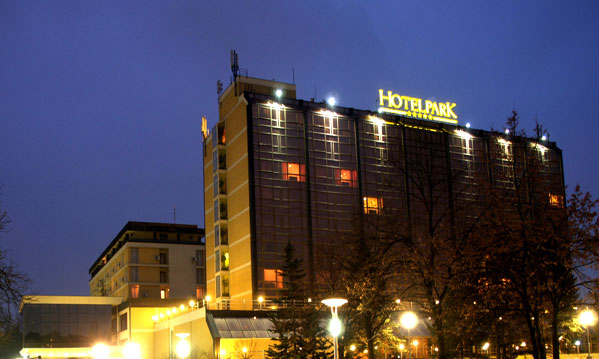 2.Dan 27.10.2014.
 
Merenje takmičara održaće se u hotelu „Park“
  	
U kongresnoj Sali hotela „Park“ biće organizovan seminar pod nazivom „Kako unaprediti tahi box da bi postao olimpijska veština“ Horhe Luis Formeta – doktor fizičke kulture.  
 
U večernjim časovima biće održane polufinalne borbe. Održaće se osam polufinalnih mečeva i to u četiri težinske kategorije (od 60-64kg, od 69-75kg, od75-81 kg, i preko 91 kg). 
 
Kladionica „Meridijan“ 
 Gledaocima je omogućeno uživo kladjenje na rezultate mečeva
3.Dan 28.10.2014.               Nakon doručka, okupljanje učesnika i odlazak na Frušku Goru, obilazak planine izlet planiran u trajanju od dva sata.             Povratak u hotel i slobodno vreme do večernjih časova, kada se organizovano odlazi na finalne borbe i ceremoniju zatvaranja prvenstva. Član žirija je Vlade Divac koji će i uručiti pehar pobedniku! Nakon zatvaranja sledi žurka u Sali hotela ,, Park“ do ranih jutarnjih časova.
PONUDA GRADA NOVOG SADA
U Novom Sad  se nalaze hoteli visoke kategorije koji u svojim sadržajima imaju pokrivene bazene i kongresne dvorane. Hoteli su ,, Park“, Hotel ,, Leopold“, Hotel ,,Aleksandar“, Hotel ,,Centar“, Hotel ,, Vojvodina“, Hotel ,, Putnik“.
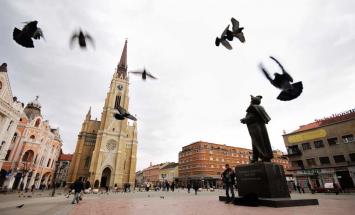 POLOŽAJ GRADANovi Sad se nalazi u severnom delu Republike Srbije, na 45° 20' severne geografske širine i 19° 51' istočne geografske dužine, oko 80 km severo zapadno od Beograda. Gradsko naselje je delom na blagim, severnim obroncima planine Fruška Gora. Grad se nalazi na granici Bačke i Srema, na obalama Dunava i Malog bačkog kanala. Na obalama reke Dunav izmedju 1252-og i  1262-og km.SAOBRAĆAJ: Autoputem (E-75) od Budimpešte  (346 km), Autoputem (E-75) Beograd do Novog Sada (80 km), tako da grad ima odličnu povezanost sa Medjunarodnim aerodromom ,,Nikola Tesla“Blizina Auto puta (E-70) koji povezuje Beograd- Zagreb Autobusom od beogradske autobuske stanice (oko 20 polazaka dnevno, cena karte oko 1000 dinara);Vozom od Beča, Praga, Kijeva do Novog Sada, svakodnevnim polascima.
KLIMA
Srednja godišnja temperatura je 10,9°C,  dok je zimi -1°C, u proleće 11,5°C, leti 21,6°C, u jesen 12,5°C. 
 Košava
122 kišna dana
Vlažnost 77%
POGODNOSTI NOVOG SADA
PETROVARADIN
GRADSKO JEZGRO SA CRKVAMA
SPENS
STRAND
MASTER CENTARBLIZINA FRUSKE GORE I SREMSKIH KARLOVACA
Mesto održavanja Svetskog prvenstva
SPENS
ITINERER
DAN I – 26.10.2014.
 
 
07-09h
     Okupljanje i merenje takičara 
 
09.30-10h
     Konferencija za medije u hotelu Park
 
10-12hSvečani ručak u hotelu Park Domaćin- ministar sporta Alisa Marić
 
13-15h
     Seminar u kongresnom centru hotela „Park“
    „Ishrana sportista borilačkih veština“
 
16-18h
     Obilazak Petrovaradina i užeg gradskog jezgra Novog Sada.
 
20-22h
     Svečano otvaranje Svetskog prvenstva.
DAN II 27.10.2014.
 
08-09 
    Merenje takmičara
  
12-15h
     Seminar u kongresnom centru hotela „Park“
    „Kako unaprediti tahi boks u olimpijsku veštinu“
 
15-16:30h
      Obilazak „Parka“
 20-22h
      Odlazak  na  mečeve polufinala.
DAN III 28.10.2014.
 
09-10h 
Merenje takmičara
 
10-13h
      Odlazak  na Frušku Goru, organizovani izlet.
 
   20-22h
      Odlazak  na  mečeve finala, zatvaranje takmičenja. Muzički gost iznenadjenja!
SPONZORI
Finansijsku i robnu podršku manifestaciji obezbedile su mnoge značajne institucije kao što su: opština Novi Sad, bokserski savez Srbije, Ministarstvo omladine i sporta, hotel „Park“, kladionica „Meridijan“, Olimpijski komitet Srbije, MTS i dr.
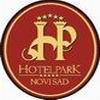 MARKETING
U cilju promovisanja dogadjaja organizatori su se odlučili za: radio stanicu, TV reklamu, najavu dogadjaja u soprtskim emisijama, plakate, pozivnice.
Informacije za posetioce
Naziv države: Republika Srbija
 
Glavni grad: Beograd, preko 1.730.000 st.
 
Autonomne pokrajine: AP Vojvodina i AP Kosovo i Metohija
 
Geografski položaj: jugoistočna i srednja Evropa, Balkansko poluostrvo, zapadni Balkan
Površina: 88.361 km²
 
Klima: umereno kontinentalna
 
Nacionalna valuta: dinar (RSD)Zvanjčni jezik: srpski
HVALA NA PAŽNJI! 